Escoltem al Cesc Serrat
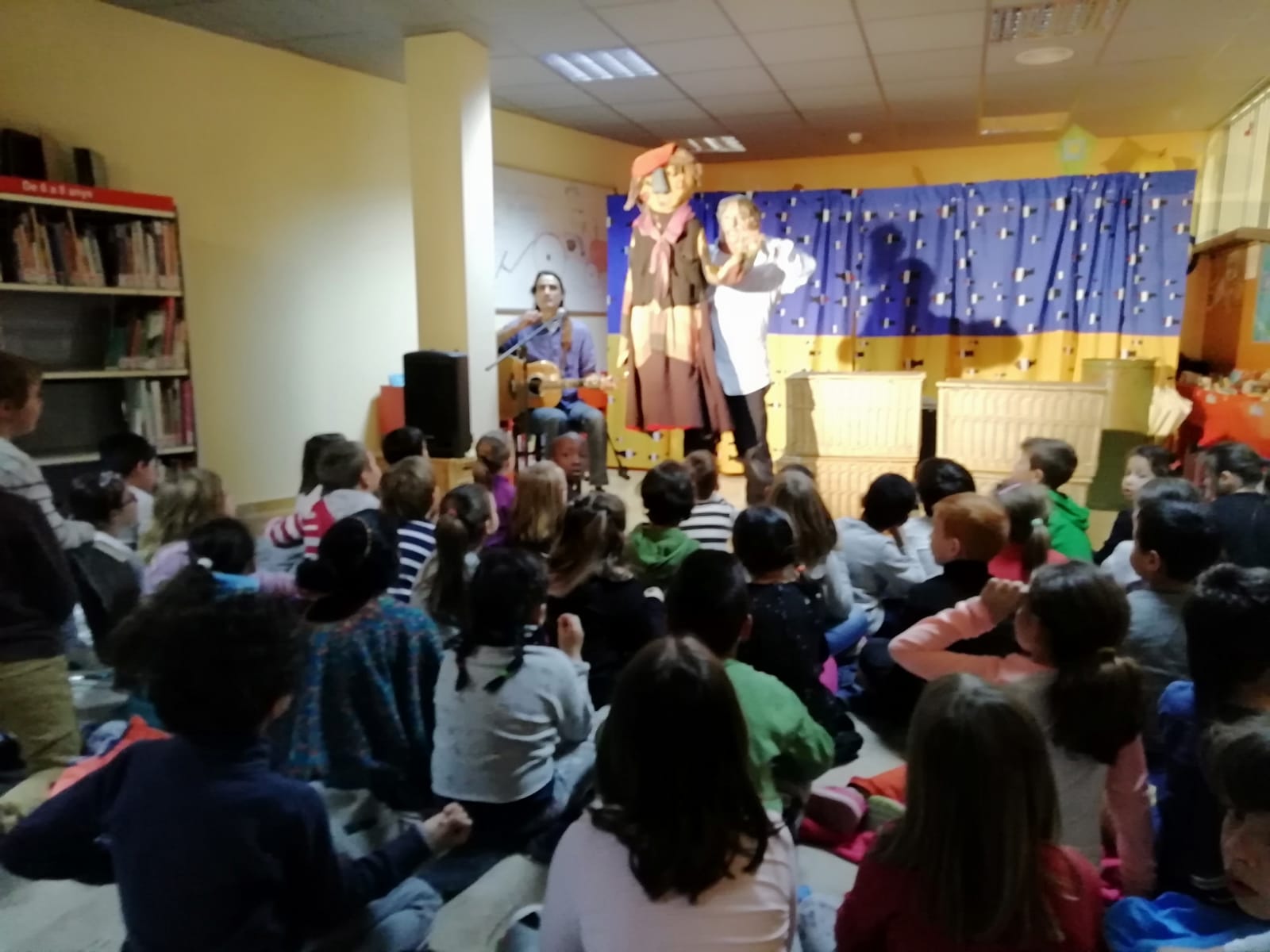 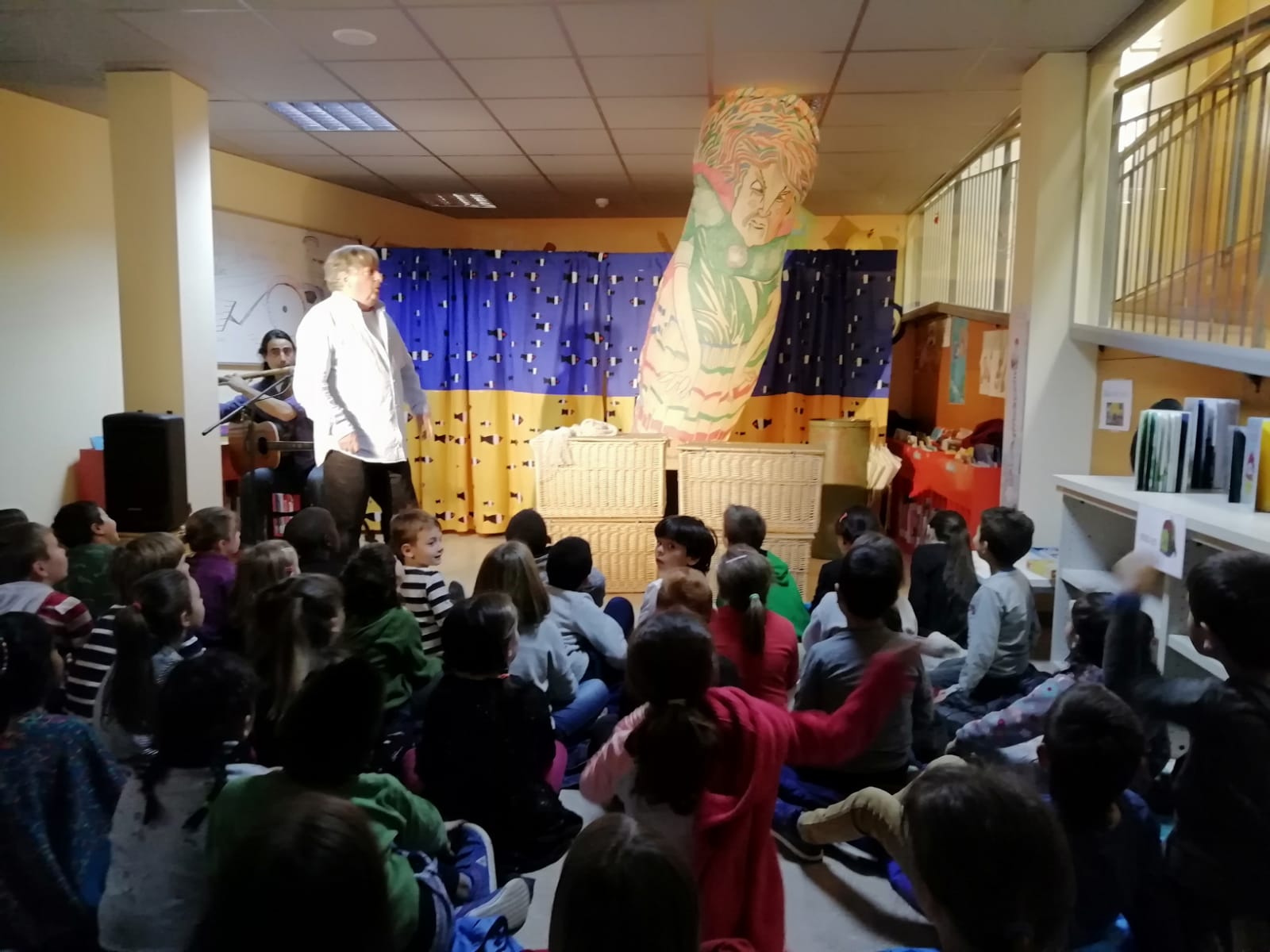 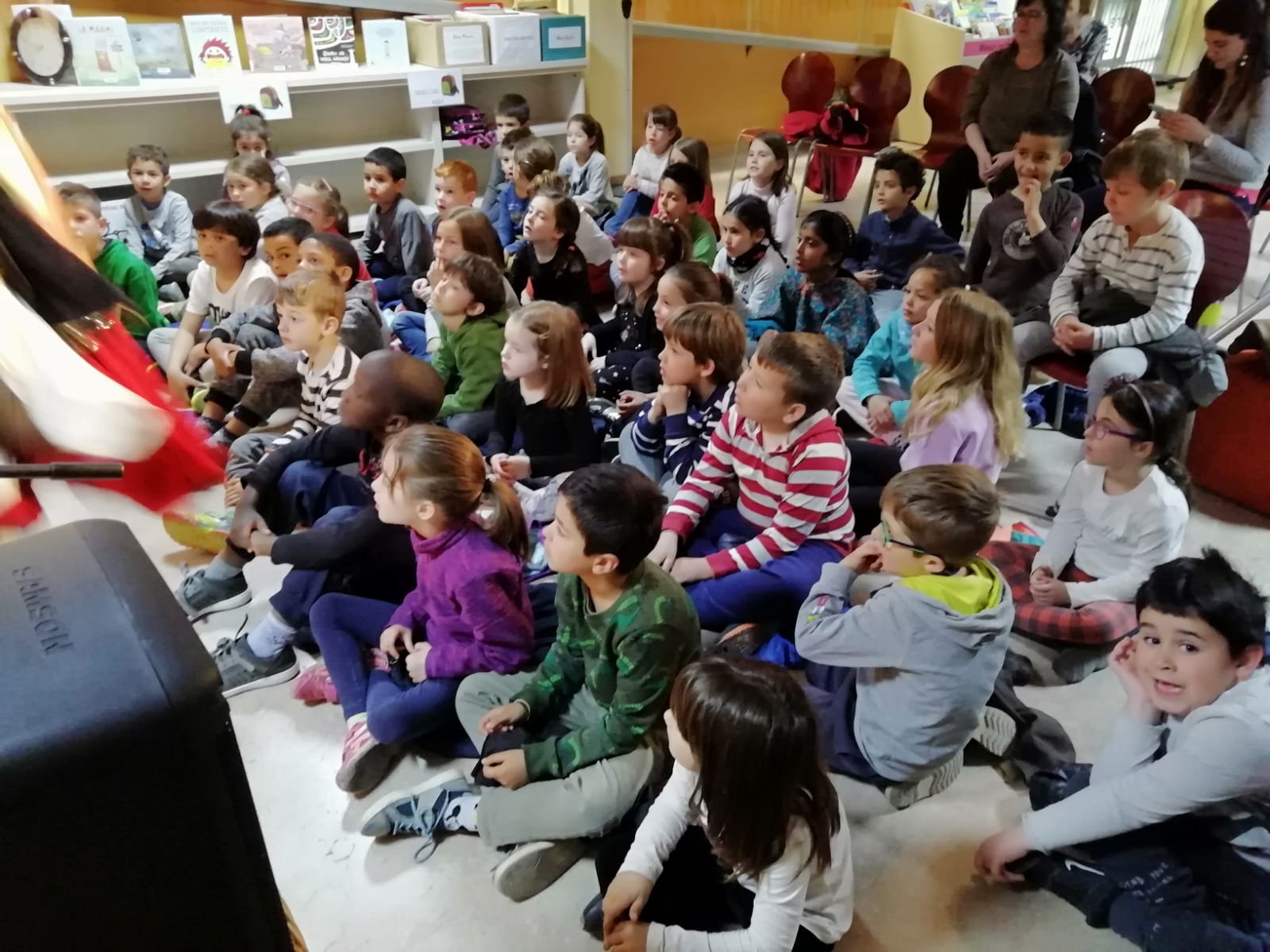